Your name
Your name
Your name
Your name
Something that represents you  (e.g. a doodle or sketch)
Something that represents you  (e.g. a doodle or sketch)
Something that represents you  (e.g. a doodle or sketch)
Something that represents you  (e.g. a doodle or sketch)
Preferred Nickname __________
Pronoun: He / She / They / _______
Preferred Nickname __________
Pronoun: He / She / They / _______
Preferred Nickname __________
Pronoun: He / She / They / _______
Preferred Nickname __________
Pronoun: He / She / They / _______
Major / Class Year
Major / Class Year
Major / Class Year
Major / Class Year
What are your personal goals for Capstone?
(e.g. I would like to learn…, I would like to try to… )
What are your personal goals for Capstone?
(e.g. I would like to learn…, I would like to try to… )
What are your personal goals for Capstone?
(e.g. I would like to learn…, I would like to try to… )
What are your personal goals for Capstone?
(e.g. I would like to learn…, I would like to try to… )
Share a thought – something you are excited about, something you are concerned about…
Share a thought – something you are excited about, something you are concerned about…
Share a thought – something you are excited about, something you are concerned about…
Share a thought – something you are excited about, something you are concerned about…
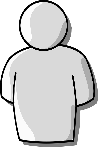 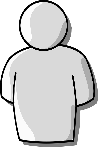 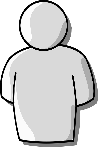 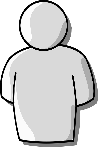 Based on material shared at the Olin College Summer Institute 2019
Based on material shared at the Olin College Summer Institute 2019
Based on material shared at the Olin College Summer Institute 2019
Based on material shared at the Olin College Summer Institute 2019